POTOK – GEOGRAFSKO NARAVOSLOVNO TERENSKO DELO
Anita Kaube prof. geo in zgo, 
Tanja Blaznik prof. kem in bio
OŠ Franca Lešnika-Vuka Slivnica pri Mariboru
medpredmetno povezovanje
raziskovalno-eksperimentalni pristop
učilnica v naravi
samostojno zbiranje informacij s terenskimi metodami in tehnikami dela 
razvijanje komunikacijskih, socialnih, miselnih in praktičnih veščin
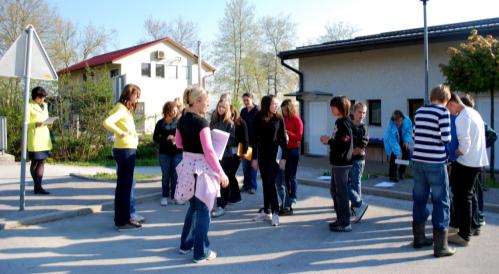 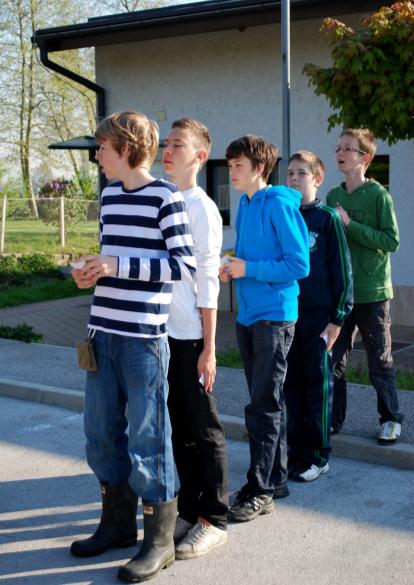 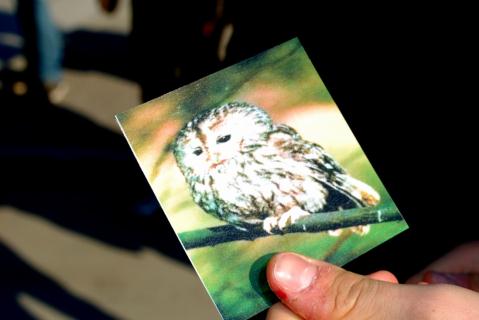 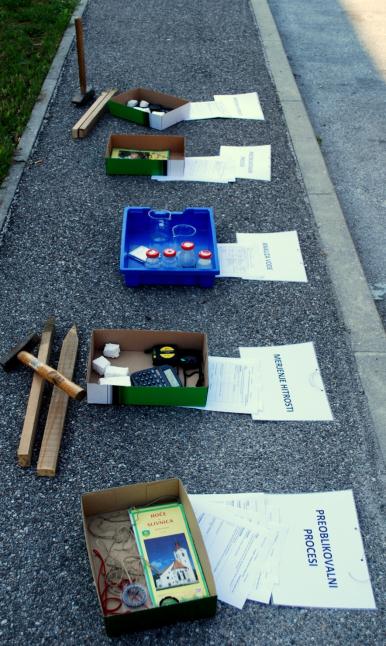 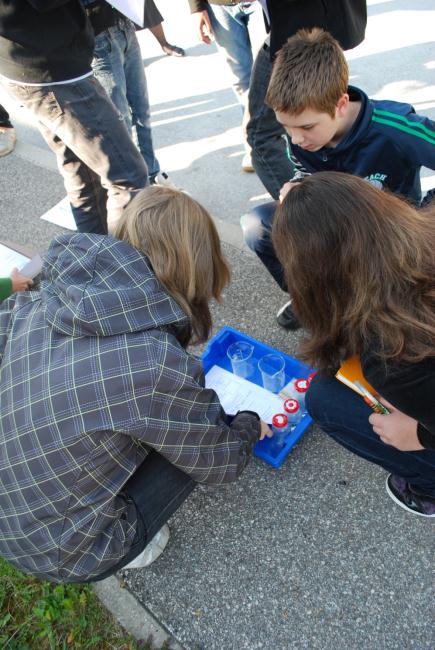 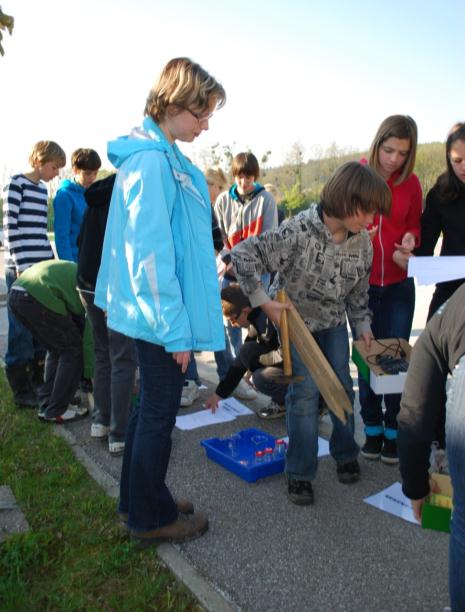 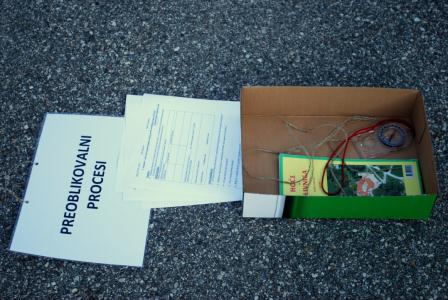 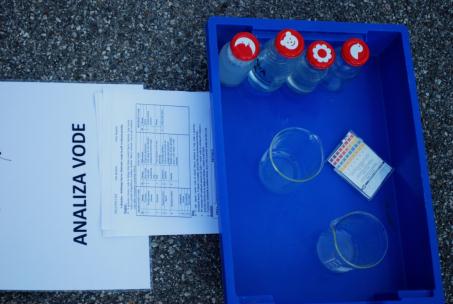 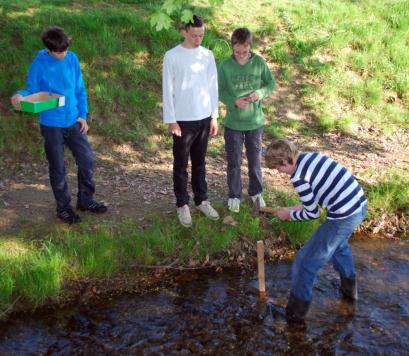 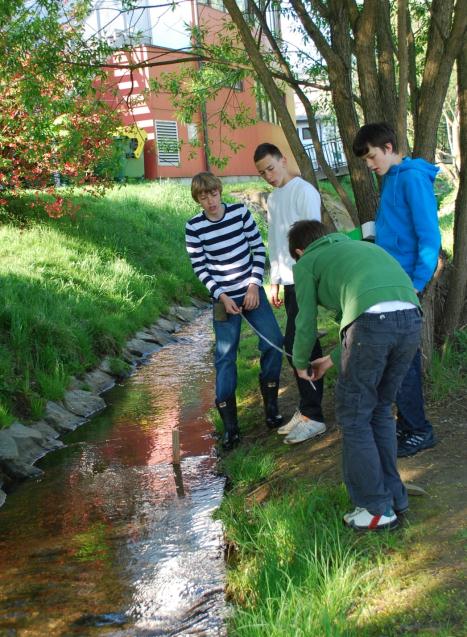 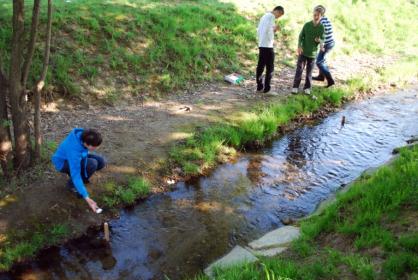 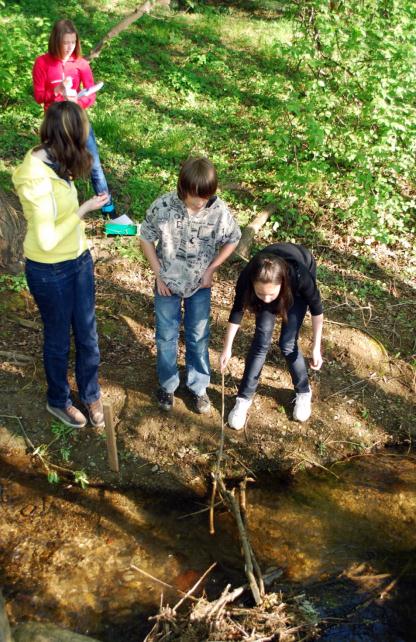 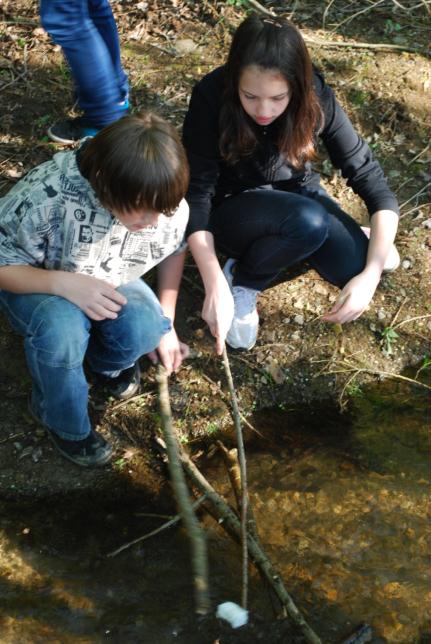 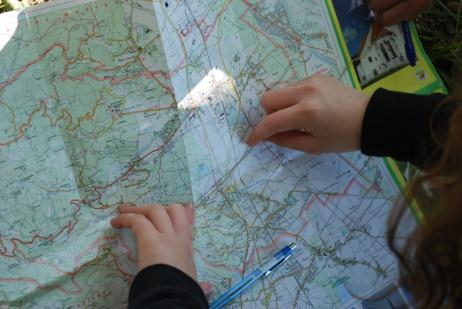 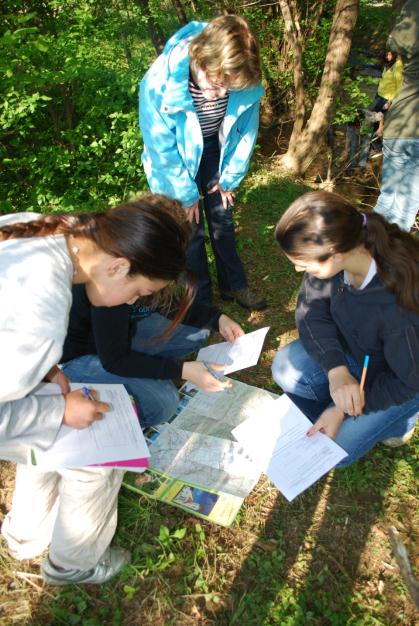 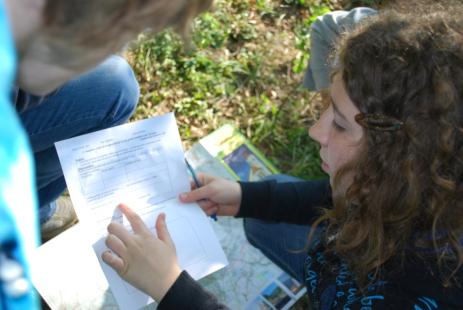 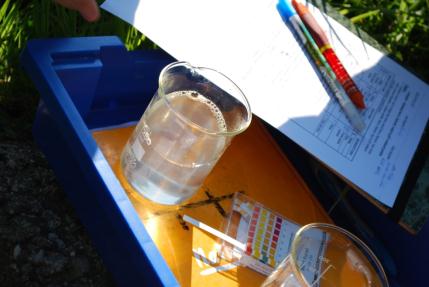 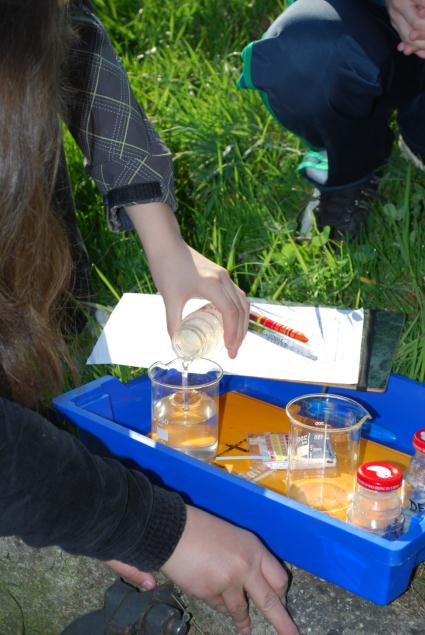 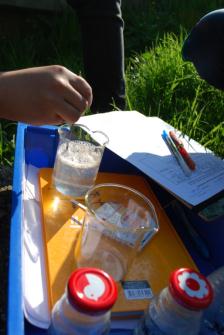 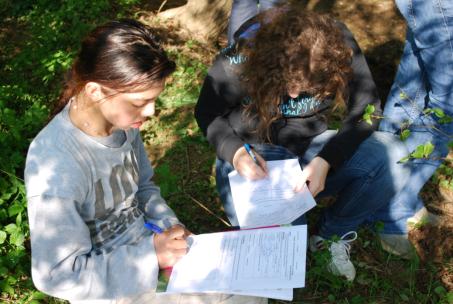 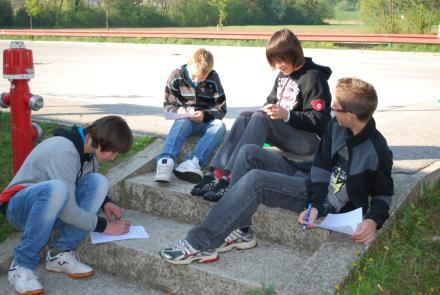 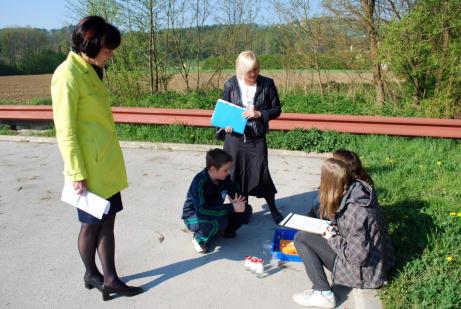 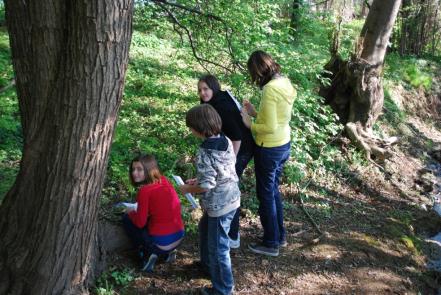 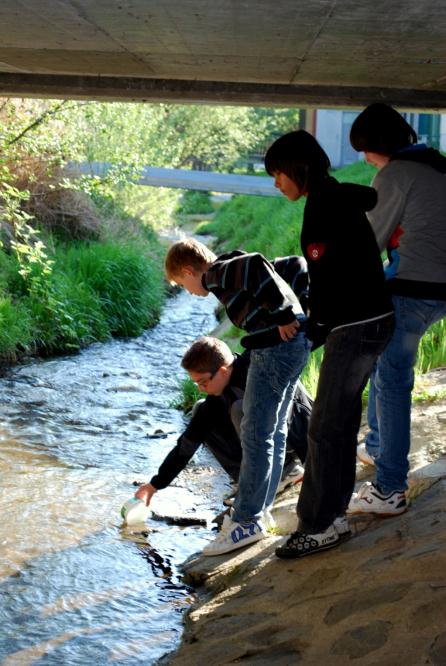 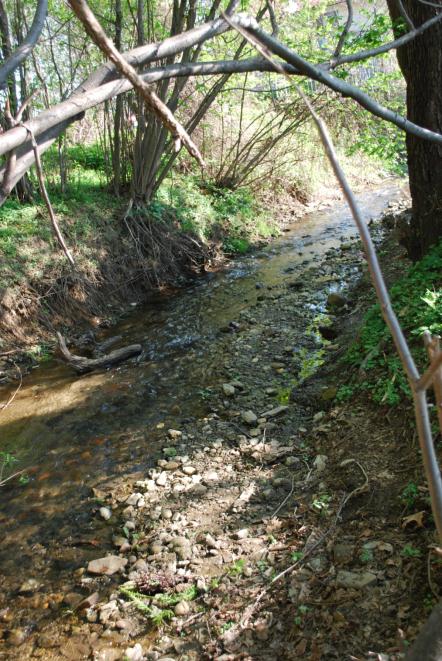 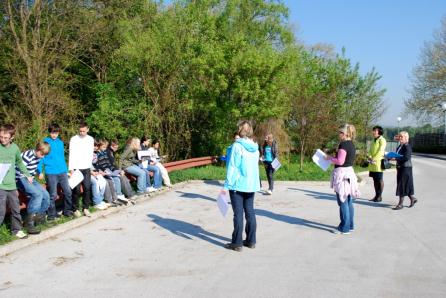 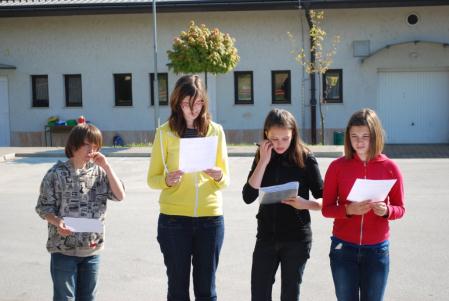 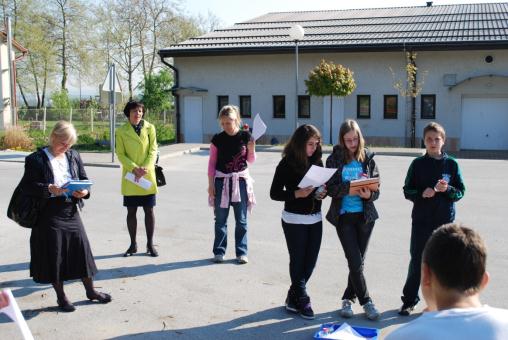 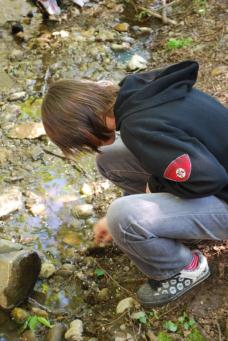 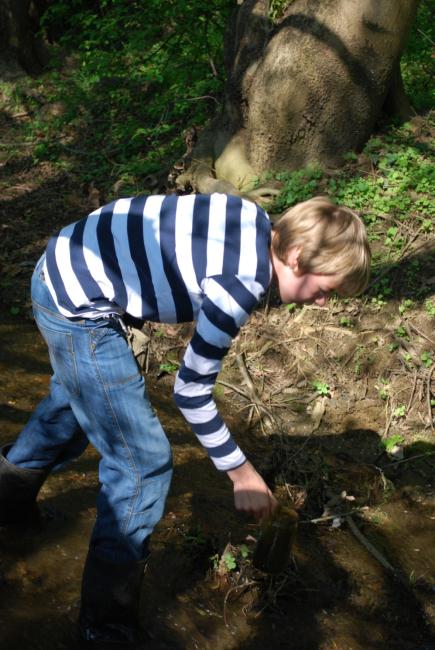 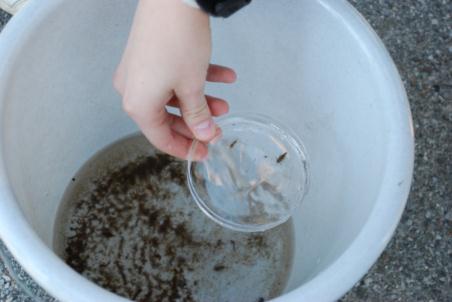 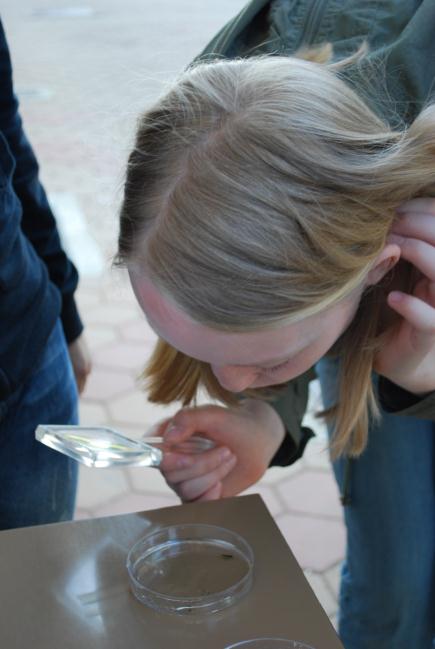 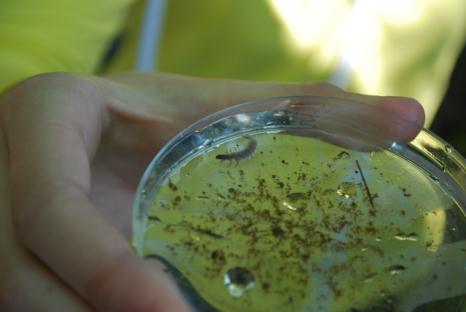 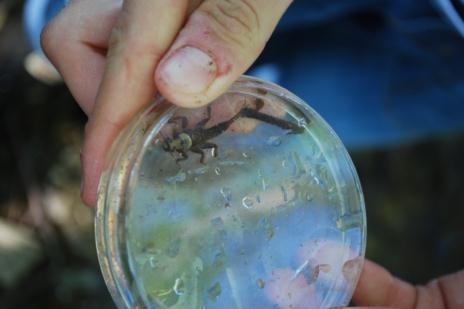 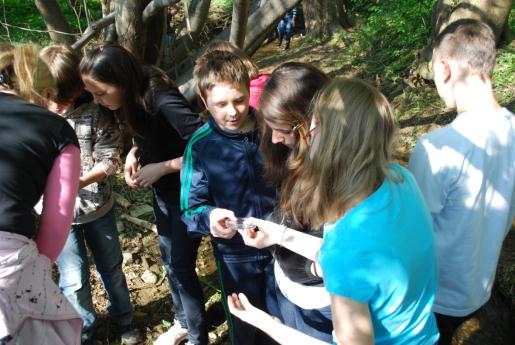 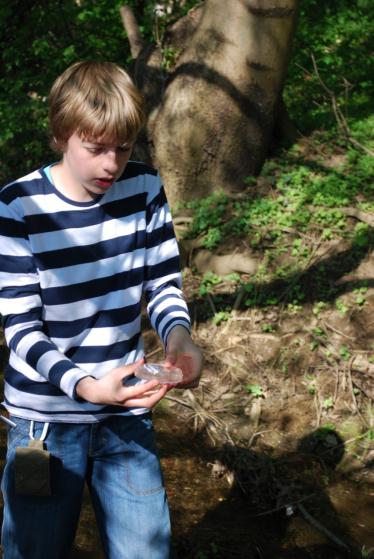 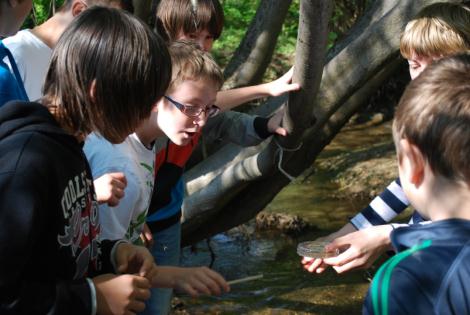